sprechen
Person A
1
Frage:
2
Frage:
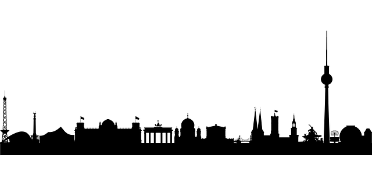 2
1
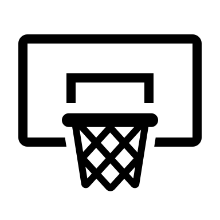 For how long have you been doing that?
When did you do that?
[play basketball 3 weeks ago]
[play basketball for 3 weeks]
[visit Berlin a year ago]
[visit Berlin for a year]
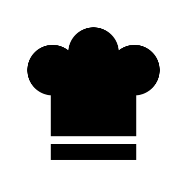 4
Frage:
3
Frage:
4
3
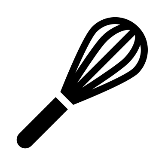 ¡Hola!
When did you do that?
For how long have you been doing that?
[cook 3 hours ago]
[cook for 3 hours]
[learn Spanish for 2 months]
[learn Spanish 2 months ago]
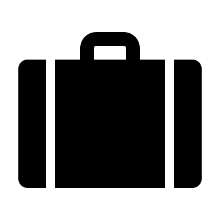 5
6
6
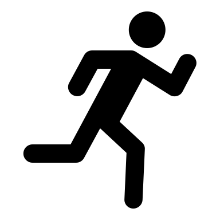 Frage:
Frage:
5
When did you do that?
For how long have you been doing that?
[run for 8 hours]
[travel for a week]
[run 8 hours ago]
[travel a week ago]
[Speaker Notes: DO NOT DISPLAY DURING ACTIVITYThere is a printable version of this activity]
sprechen
Person B
1
Frage:
2
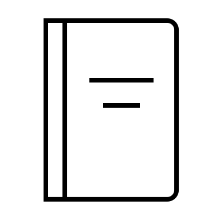 Frage:
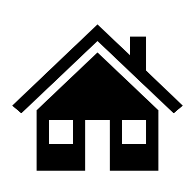 2
1
When did you do that?
For how long have you been doing that?
[read book for a week]
[live here for ten years]
[live here ten years ago]
[read book a week ago]
4
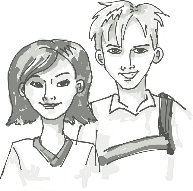 Frage:
3
Frage:
4
3
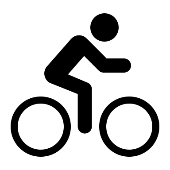 For how long have you been doing that?
When did you do that?
[ride bike for an hour]
[ride bike a hour ago]
[visit brother for 6 months]
[visit brother 6 months ago]
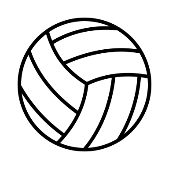 5
6
6
Frage:
Frage:
5
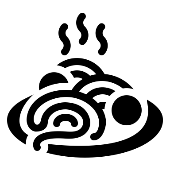 When did you do that?
For how long have you been doing that?
[play volleyball for 7 weeks]
[play volleyball 7 weeks ago]
[eat Italian 5 months ago]
[eat Italian for 5 months]
[Speaker Notes: DO NOT DISPLAY DURING ACTIVITY
There is a printable version of this activity]